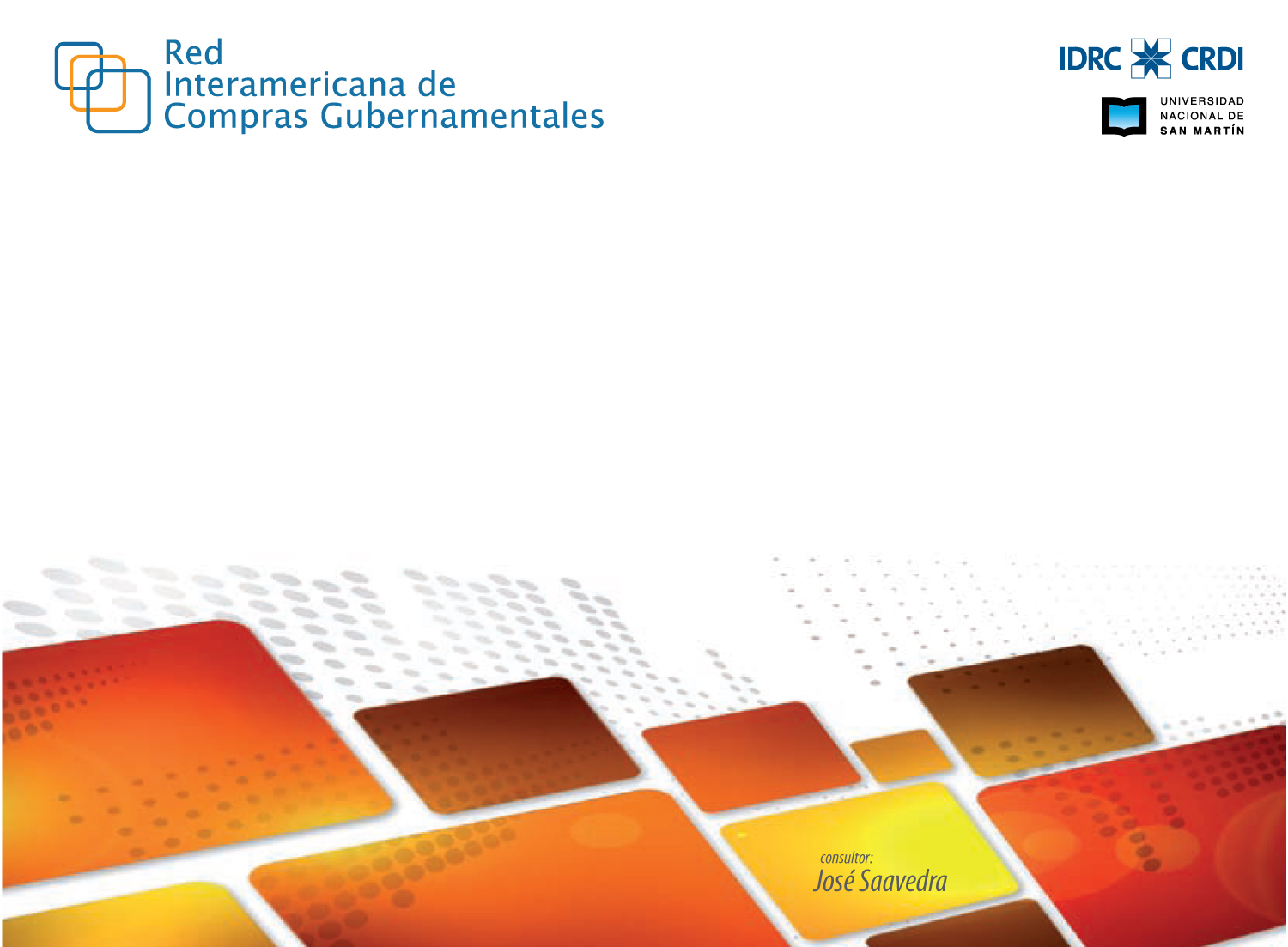 “Mejora en el acceso de las Mipymes a las compras gubernamentales a través de reformas en los mecanismos de compra del sector público”presentación especialmente desarrollada para laVII Conferencia Anual sobre Compras Gubernamentales de las AméricasSanto Domingo, Republica Dominicana
[Speaker Notes: presentarles los resultados de una investigación que fue solicitada por la Red Interamericana de Compras Gubernamentales , la misma se desarrollo durante el 2010 el proposito era analizar la situación actual del acceso de las MIPYMEs a las compras publicas, detectando las buenas practicas implementadas, dificultades encontradas y lecciones aprendidas por los paises que participaron de este estudio.]
ANTECEDENTES
Formación de Grupo de Trabajo Temático ó TTG1
Países participantes: Brasil, Chile, Costa Rica, Ecuador, México, Nicaragua, Paraguay y Uruguay
Metodología propuesta para la investigación
Resultado del relevamiento
Conclusiones
Recomendaciones
2
[Speaker Notes: Fortalecimiento de Sistemas de Contratación Pública a través de TIC y la Participación de MIPYMES” (ICT4GP)

A principios de 2009 se consulto a los integrantes de la RICG sobre áreas prioritarias en los sistemas de compras gubernamentales, se definió que los primeros Grupos temáticos  TTGs que se conformarían serían sobre los temas vinculados con el acceso de las MIPYMEs a las compras gubernamentales.

El TTG 1 se encuentra conformado por representantes de los siguientes países: Brasil, Chile, Costa Rica, Ecuador, México, Nicaragua, Paraguay, Perú y Uruguay. 

   Junto con el grupo de trabajo, se analizaron las normativas de cada país para las compras publicas y los mecanismos aplicados en las mismas para el desarrollo de las pymes.

  Como resultado se evaluó la situación actual, buenas practicas aplicadas, trazando un mapa de la realidad regional que tienen las MIPYMEs para el acceso a las compras gubernamentales

  se analizaron las fortalezas y debilidades de las herramientas o practicas actualmente en uso y las lecciones aprendidas

  se incluyeron recomendaciones referidas a aspectos institucionales como de procedimiento para la aplicación en cada país según su situación.]
OBJETIVO DE LA INVESTIGACION
Situación de las MIPYMEs 
Definición, elementos de comparación
Inserción y capacidad de crecimiento
Participación e incidencia en compras
Institucionalidad
Normativa vigente. 
Mecanismos existentes y en implementación.
Las compras públicas y las TIC.
Capacitación.
Acuerdos internacionales.
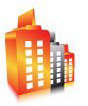 3
[Speaker Notes: identificar elementos de comparación en cada país: personal ocupado, facturación u otros
 Conocer la inserción de este sector en la economía y su capacidad de crecimiento, %PBI, personal ocupado, integracion de tecnologia
 Detectar participación e incidencia dentro de este mercado, desarrollo e instituciones de apoyo.
 Institucionalidad:  investigar la existencia y alcance de organismos reguladores de políticas de compras publicas y la inclusión de las MIPYMEs dentro de su cometido.
  Estudiar la normativa actual en cuanto a las compras en general y a las pymes en particular  identificando mecanismos de preferencia como desarrollo de proveedores, reserva de mercado, preferencia en el precio, umbrales y otras herramientas. 
  Vigencia de los mecanismo existentes y medición de resultados. si se cuenta con indicadores para evaluar el impacto de las medidas implantadas.     Lecciones aprendidas y mejoras practicas resultantes.
Analizar los planes o mecanismos que se estén implementando o desarrollando en cada país
Comparar las experiencias y detectar la aplicabilidad de las mejores practicas.

Tic. Informar sobre el grado de avance de incorporación de herramientas tic en las compras publicas y su impacto en la inserción de las MIPYMEs  en este mercado.

  Relevamiento de planes de capacitación existentes sobre mejora de acceso a las oportunidades, identificando que organismo brinda capacitación, a que nivel: gerencial, operativo u otros,  frecuencias previstas: continua o puntual

 Analizar los acuerdos comerciales vigentes y en cada caso que régimen se estableció para las MIPYMEs, impacto de los acuerdos en los volúmenes de negocio.]
CARACTERISTICAS DETECTADAS
Interés de los gobiernos
Generación de empleo
Transparencia en la gestión
Utilización de compras públicas
Inclusión de herramientas TIC
Portales de compras públicas
Registros de proveedores
Capacitación continua
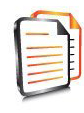 4
[Speaker Notes: Hay una  evidente  preocupación de los gobiernos por apoyar, desarrollar y fomentar la participación del sector en la economía nacional y eso se refleja en la promulgación de diversas leyes y decretos creando distintos organismos destinados a esa temática.

Consultados los Institutos de Estadística de varios países de la región, pudimos comprobar que las MIPYMEs constituyen el aproximadamente el 95% del total de unidades económicas, representando  alrededor del 50% del PIB y contribuyen a generar más del 60% del personal ocupado. Con esta participación en la economía  se torna fundamental fortalecer a las MIPYMEs como parte de la estrategia para aumentar los niveles de productividad y la generación de empleo.

Encontramos la utilización de las compras públicas como instrumento importante de inclusión y desarrollo de las MIPYME es una herramienta adoptada por la mayoría de los países del grupo.
La promoción de las compras estatales a proveedores locales es aplicada como una herramienta estratégica que, como está comprobado, tiene asociados una serie de beneficios que  alcanza a la sociedad en su conjunto. 


  La utilización de herramientas TIC en estos planes de desarrollo está incluida en mayor o menor medida. Esta presente generalmente a través de los portales de compras publicas y registros de proveedores.


 Capacitación: En todos los países analizados se reconoce una importancia sustancial a la capacitación a proveedores, tanto en la normativa de compras públicas como en el uso de los sistemas informáticos. 
 la capacitación continua es valorada por su eficiente rol multiplicador de la información necesaria para lograr buenos resultados con las políticas que se pretende implantar.]
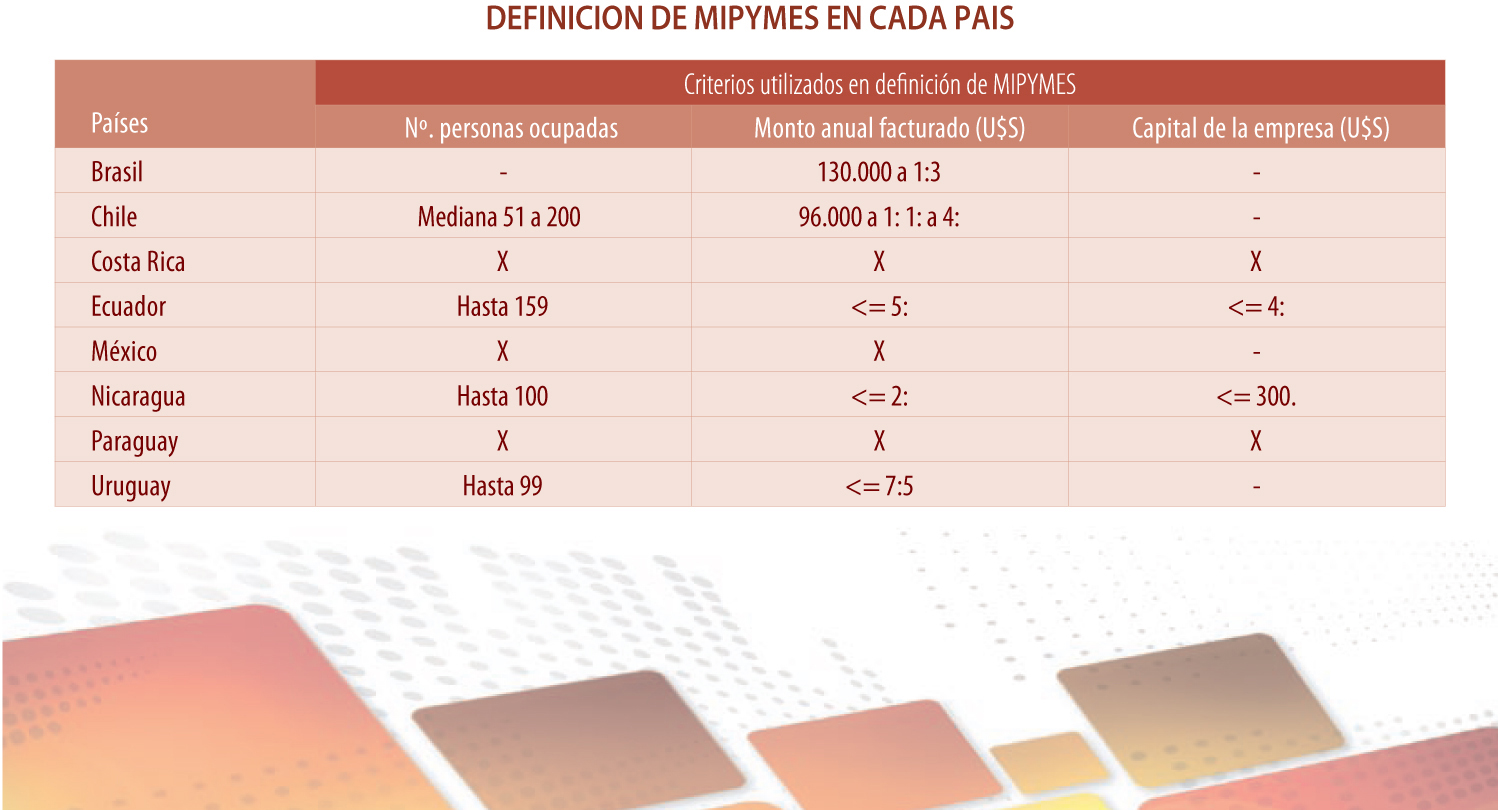 5
[Speaker Notes: Podemos decir que no se encontró un criterio único para la clasificación de empresas. Los parámetros más comunes son personal ocupado, monto facturado y patrimonio. 

En cuanto a los elementos tomados como indicadores de la condición de micro, pequeñas o medianas empresas, consideramos que el más importante es el monto anual facturado, básicamente  porque está indicando una realidad de producción de cada empresa y ello no siempre tiene relación directa con la cantidad de personal ocupado ni el capital de la empresa, depende del giro de la empresa.

En algunos países las formulas para determinar el tamaño de la empresa puede variar de acuerdo al sector productivo, es el caso de México y Costa Rica donde en una misma categoría pyme para el sector industrial se contempla el empleo de mayor numero en mano de obra ocupada que para una empresa del sector comercio, casi el doble.  Este concepto tiene como propósito reflejar en las preferencias las diferentes realidades de estos sectores productivos.

Para Paraguay se definen tres categorías, micro, pequeña y mediana empresa y se categorizan por medio de una fórmula en la que se aplican tres elementos:  
1-  Número de personas ocupadas
2-  Ventas anuales sin IVA ni impuestos internos.
3-  Patrimonio neto obtenido del balance del último ejercicio fiscal.
Estos tres datos se ponderan con los máximos valores definidos para cada categoría y el coeficiente resultante de la fórmula aplicada sitúa a cada empresa en la categoría correspondiente.

Países por PBI (PPA) en millones de dólares 
 Brasil 2,172,058
 México 1.567.47
 Uruguay 47.986
 Paraguay 31.469]
BUENAS PRACTICAS APLICADAS
Instrumentos aplicados a las compras públicas para incentivar el desarrollo de las MIPYMEs
Enfoques para la generación de herramientas.
Preferencias aplicadas.
Preferencia en el precio
Reserva de mercado
Desarrollo de proveedores
Umbrales
Instrumentos financieros
Factoring
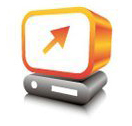 6
[Speaker Notes: Uno de ellos corresponde a una corriente generadora de instrumentos con un enfoque que podríamos llamarlo de mercado, donde el estado no otorga preferencias directas para las Pymes en sus compras, pero sí genera herramientas para incentivar su participación. Seguramente por tener características especificas geopolíticas y económicas dentro de la región, el único país de los analizados que forma parte de esta tendencia, es Chile. 
 
En la segunda corriente generadora de instrumentos encontramos a Brasil, Costa Rica, Ecuador, México, Nicaragua, Paraguay  y Uruguay, donde su plataforma de acción para el desarrollo de las Mipymes en las compras estatales se realiza básicamente mediante la aplicación de preferencias puras, siendo las herramientas de incentivo de mayor utilización: preferencia en el precio,  reserva de mercado y umbrales. Cabe destacar que casi todos los países cuentan con normas de muy reciente aprobación.

  en casi todos los países existe normativa orientada a facilitar el acceso de las MIPYMEs a instrumentos financieros. En este sentido se destacan las soluciones de Factoring implementadas por Chile y Mejico, que aunque en el primer caso no hayan sido creadas únicamente para MIPYMEs, son visualizadas como una solución para el financiamiento de efectiva implementación.]
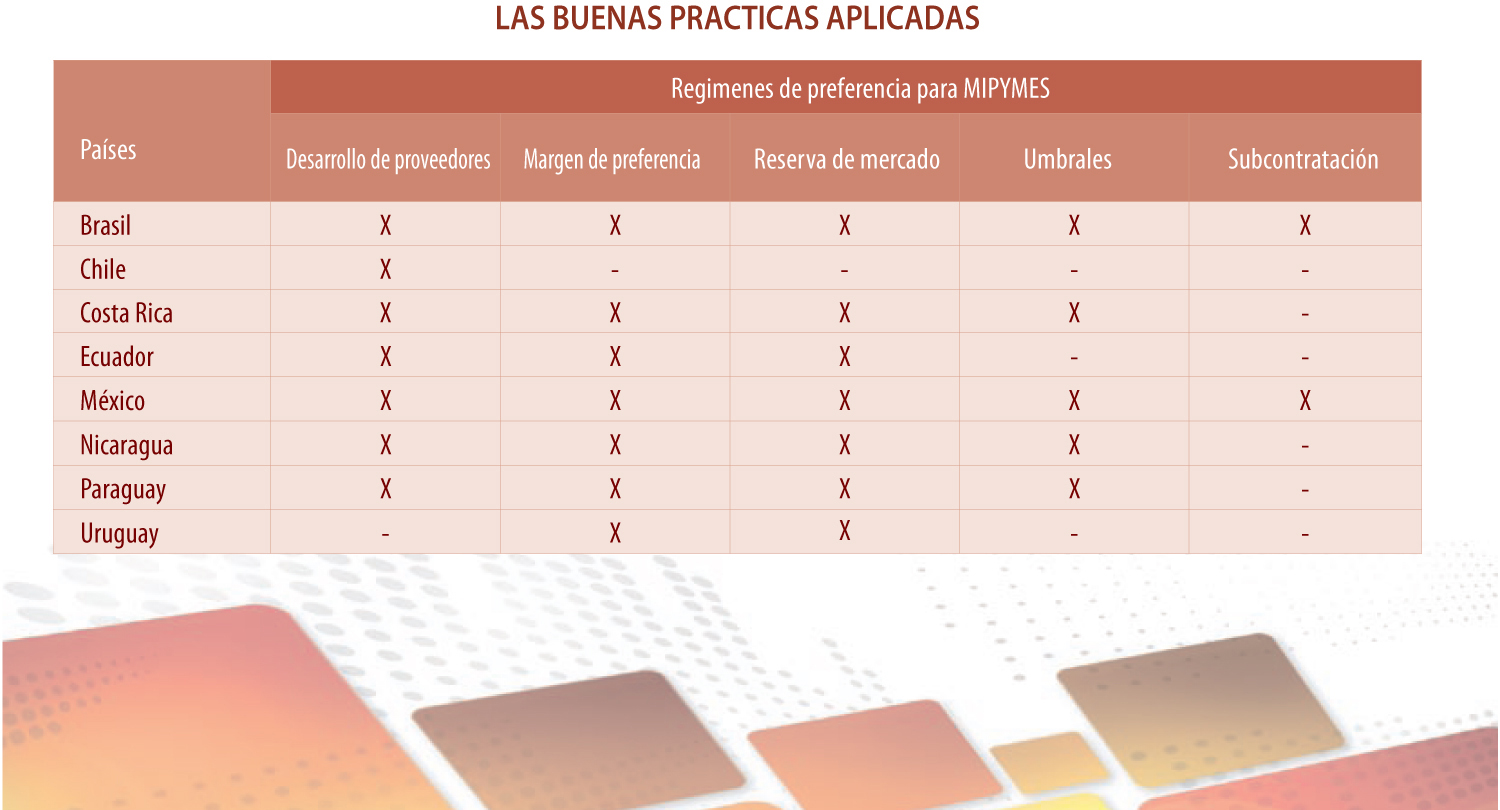 7
[Speaker Notes: dentro de los regímenes de preferencia no existe una estrategia única para el desarrollo y fomento de este sector. Las  estrategias deberán reflejar las necesidades, recursos y condiciones de desarrollo de cada país y seran exitosas en la medida del compromiso de las autoridades.

Las preferencias en el precio si bien hacen que la compra se realice en muchos casos a un precio mayor, es ampliamente compensada por la disminución del costo social ya que los beneficios se ven en una mayor generación de empleo y producción nacional.

Margen de precio, la mas tradicional de todas las medidas basicamente por ser de facil reglamentacion e implementacion]
OTRAS HERRAMIENTAS
Brasil: promoción de determinadas localidades

Ecuador: Ferias Inclusivas

Paraguay: Beneficios en procedimientos de SBE (subasta a la baja electrónica)
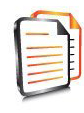 8
[Speaker Notes: BRASIL.  se destaca un mecanismo habilitado por ley para la promoción a proveedores de determinadas localidades, argumento: promoción y desarrollo económico social en ámbito local y regional, eficiencia en políticas públicas.

 ECUADOR . Ferias inclusivas: es el caso particular de reserva de mercado en Ecuador. Se busca incluir a pequeños proveedores de bienes estandarizados cuyo costo no supere la base para el concurso público de ofertas.

 PARAGUAY Beneficios en procedimientos de SBE (subasta a la baja electrónica) Luego de abiertas las ofertas, si hay empate técnico (5% máximo de diferencia entre la 1ª  y la 2ª oferta) y si la primera oferta es  de no Mipymes y la segunda es de Mipymes o son dos Mipymes siendo la 2ª de rango inferior a la primera, la que está en 2ª lugar podrá mejorar la oferta.]
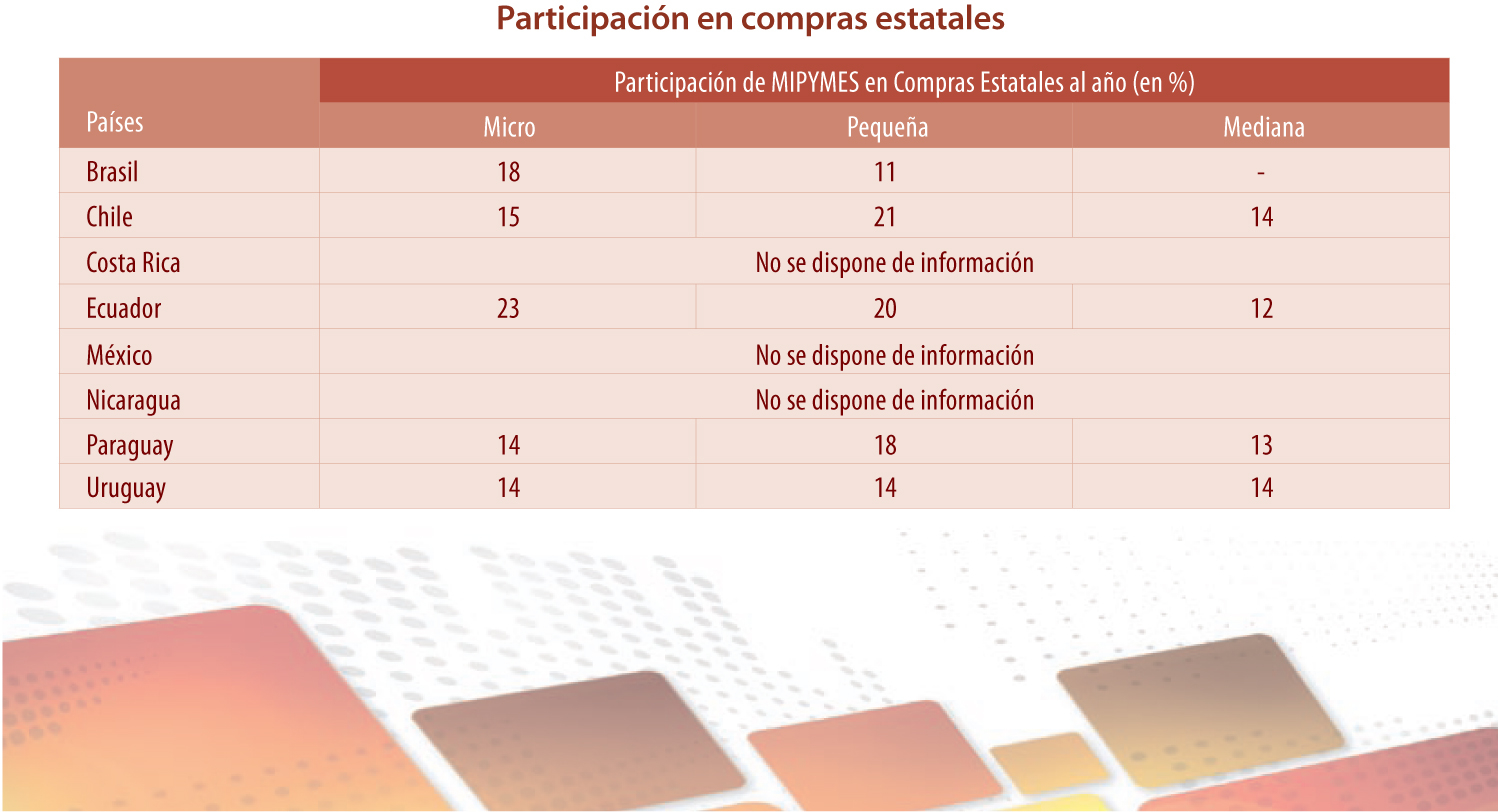 9
[Speaker Notes: Según los datos recabados de los países participantes en aquellos casos en que existen datos, la participación de las MIPYME en las compras públicas varía entre un 14% y un 50%; algunos países no cuentan con  información disponible. En el cuadro siguiente se detallan estos valores por país. 

A pesar de que las pymes son el 90% de las empresas en cada país las compras no pasan el 50%  básicamente por los volúmenes de compras del estado: combustibles, energía, etc.

Consultados los Institutos de Estadística de varios países de la región, pudimos comprobar que las MIPYMEs constituyen el aproximadamente el 95% del total de unidades económicas, representando  alrededor del 50% del PIB y contribuyen a generar más del 60% del personal ocupado. Con esta participación en la economía  se torna fundamental fortalecer a las MIPYMEs como parte de la estrategia para aumentar los niveles de productividad y la generación de empleo.
A pesar de ser las MIPYMEs mayorías en  número, ello no significa que la participación en  las compras públicas se de necesariamente en las mismas proporciones, como se describe en el cuadro en el mejor de los casos apenas se llega al 50%.]
ORIGEN NACIONAL
Focalización de programas de incentivo.
Sectores productivos.

Carácter nacional
Porcentaje de integración
Cambio de partida arancelaria

Comprobación de origen nacional
Comprador
Organismos independientes
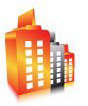 10
[Speaker Notes: Los programas de incentivo al desarrollo de las MIPYMEs generalmente se enfocan en determinados sectores de la producción y/o de la industria nacional, por lo que para acceder a ellos las empresas del sector deberán probar que su producto que lo califican como de origen nacional. 

Los elementos a tener en cuenta  para certificar el carácter nacional de un bien son, el  porcentaje de integración o valor agregado nacional que dependiendo de la legislación de cada país se ubica entre un 30 y un 50% y, en algunos casos,  que el bien provenga de un proceso de transformación que le confirió al producto una nueva individualidad, caracterizada por el hecho de estar clasificados en una partida arancelaria  diferente a la de los insumos y materiales importados (salto de partida).
En el caso de la categorización MIPYMEs, se debe tener en cuenta que si bien pueden llegar a cumplir con las condiciones establecidas por la ley de ventas, personal ocupado o capital de la empresa, las preferencias no deberían aplicarse para aquellas que estén controladas por otra empresa que supere los límites establecidos o pertenezca a un grupo económico que en su conjunto supere los limites.
Teniendo en cuenta lo mencionado, se entiende conveniente que para verificar el cumplimiento de estas condiciones se pueda contar con una institución  con idoneidad técnica, herramientas de control y fundamentalmente independencia técnica y política, que permitan investigar y auditar de manera eficiente, dándole transparencia y garantías al proceso de calificación y como consecuencia a la aplicación de los mecanismos de preferencia.

  Esto se realiza de formas diversas.  En varios de los países miembros del grupo, se encontró que los compradores son los responsables de verificar el origen nacional del bien que están  comprando y a su vez que la empresa se encuentre  dentro de los parámetros fijados por cada país para determinar su categoría de Pyme. En otros casos existen organismos, ya sea estatales o privados, pero con independencia del punto de vista técnico  para realizar los procedimientos necesarios de auditoría y  análisis para otorgar el certificado de origen a los bienes en cuestión y por otra parte el organismo estatal que certifica la calidad de MIPyME de la empresa por el cumplimiento de las condiciones que impone la normativa.]
Modelo de Programa de Fortalecimiento para MIPYMES
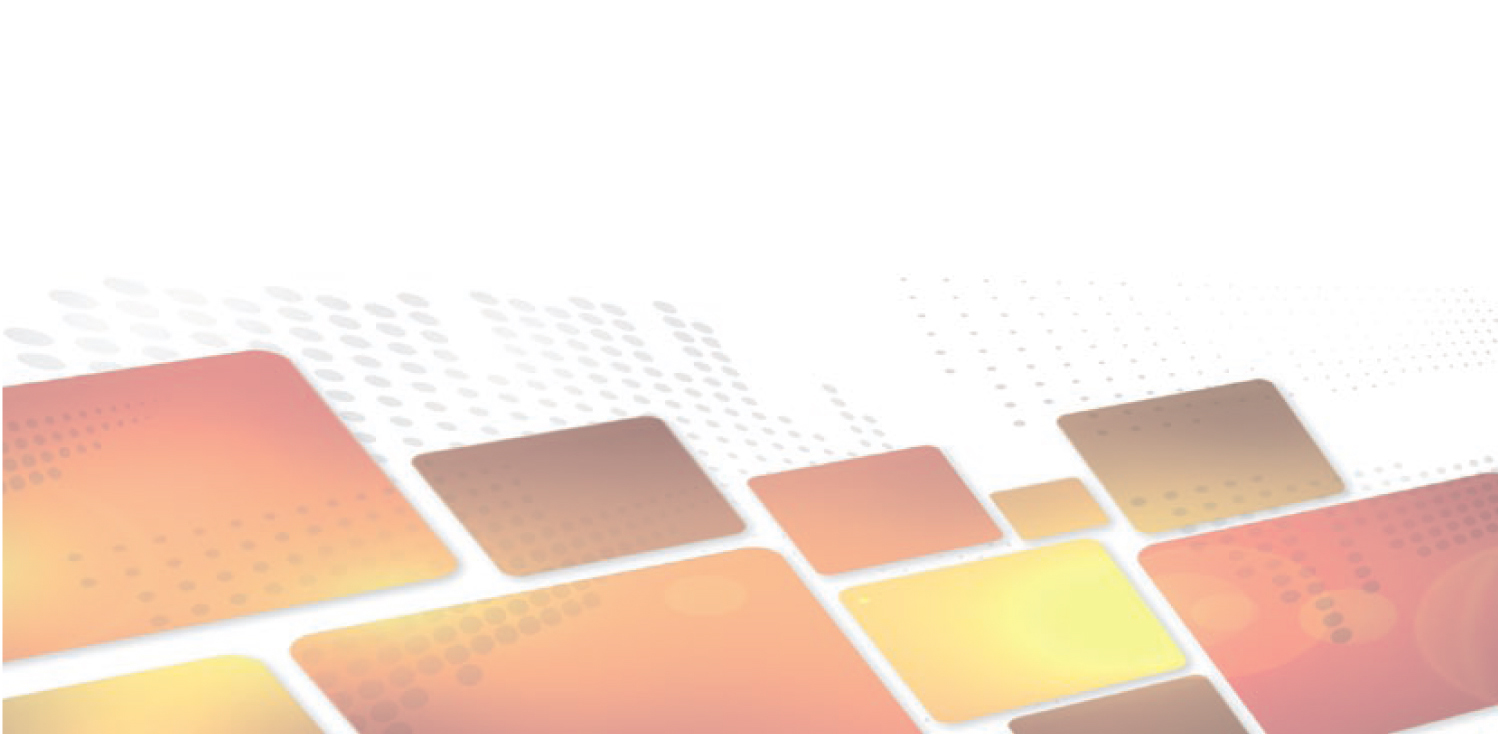 11
[Speaker Notes: Fortalecimiento de Pymes: Junto con los integrantes del grupo se entiende necesaria la profesionalización de los sectores empresariales participantes de las buenas prácticas aplicadas, considerando las diferentes realidades que viven las empresas de acuerdo a su tamaño, teniendo en cuenta los diferentes estados de madurez en cuanto a su gestión empresarial y a su potencialidad.
Se propone trabajar sobre el fortalecimiento de MIPYMES proveedoras del Estado y/o potenciales proveedoras, a través de un proceso de diagnóstico y plan de mejora, que aseguren negocios sustentables para las partes involucradas.
Es importante considerar que muchas de las MIPYMES subsisten gracias a las ventas al Estado, donde aparece éste como su único y principal cliente en algunos casos. Por lo que asegurar estándares de calidad no solo en el producto, sino en la presentación de la propuesta, respuesta a la demanda específica, planificación y gestión de compras, stocks y entregas, no son temas menores.]
FACTORES DE INCIDENCIA EN LA INCLUSION
Informalidad
Capacidad de producción limitada
Exigencia de garantías
Acceso al mercado
Capacidad de reacción
Financiamiento
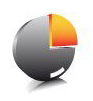 12
[Speaker Notes: Informalismo: Los costos de ingresar en la formalidad son elevados y no aseguran el acceso a las compras públicas.

Capacidad de producción limitada: de la empresa que puede no llegar a satisfacer los requerimientos de los contratos con el estado.

Exigencias y demoras para la creación de una MIPYMEs: Esta inversión previa de tiempo y dinero desalienta la inserción en el sistema. 

Exigencia de garantías: imposibilidad de inmovilizar dinero o valores para garantizar el cumplimiento de un contrato durante un prolongado periodo de tiempo.

Acceso al mercado: La dificultad que tienen las MIPYMEs para competir con grandes empresas que tienen posición dominante de mercado. 

Poca capacidad de reacción: La planificación de las compras del Estado no siempre  puede ser conocida por los proveedores con la debida anticipación y prever suministro de materias primas y planificar su producción.

Financiamiento: los requisitos exigidos en los pliegos no están al alcance de una Mipyme.]
RECOMENDACIONES FINALES
Promover y difundir medidas ya existentes
Impulsar la aplicación de medidas ya exitosas en otros países.
Utilizar al máximo las páginas de compras estatales
Implementación de observatorio, indicadores:
Porcentaje de participación y evolución de las MIPYMEs en las compras gubernamentales. 
Participación de los regímenes de preferencia en el total de compras.
13
[Speaker Notes: Realizar el seguimiento de las medidas ya existentes  tratando de difundir al máximo los programas de desarrollo y monitoreando que la normativa relativa al tema sea efectivamente puesta en práctica. Se observo que  en varios países se cuenta con abundante normativa  aprobada y que la misma aun no se ha llevado a la práctica. 

Incorporar aquellas herramientas que aún no se han adoptado y que sean exitosas en otros países de la región, adaptándolas a la realidad de cada uno.  Hay políticas concretas para fomentar sectores productivos estratégicos para el desarrollo económico y social como lo son Reserva de Mercado y Desarrollo de Proveedores.  Estas herramientas son mas focalizadas que la preferencia plana de precio presente en la mayoría de los países, ya que permiten a través de las compras públicas dirigir los esfuerzos a sectores específicos en el momento que sea más conveniente, pudiendo además fijar un plazo de vigencia del mismo.


  Esta valiosa herramienta además de fomentar la eficiencia y la transparencia, es un potente canal de comunicación que permite al proveedor, interactuar en la gestión de la compra ingresando en línea sus ofertas,  realizar el seguimiento del proceso, pudiendo consultar el cuadro comparativo de ofertas, órdenes de compra y otros datos de su interés. 
Cabe destacar como una muy buena práctica la utilización de catálogos, esta metodología permite estandarizar la información de los llamados que se publican, dando certeza a los proveedores en cuanto a las características de los bienes, servicios u obras a contratar. 

  Implementar un formato de exposición que sea común para la región, la misma permitirá compartir y comparar los avances obtenidos.
Esto podría pensarse como un observatorio de la evolución de las MIPYME en los países.
Estandarizar indicadores para la región de forma de hacer comparables los datos y permitir un seguimiento de los procesos, 
Porcentaje de participación de Mipymes en compras estatales.
Evolución de la participación de las Mipymes en las compras públicas.
Participación de los regímenes de preferencia en el total de compras.]
Muchas gracias
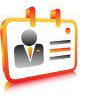 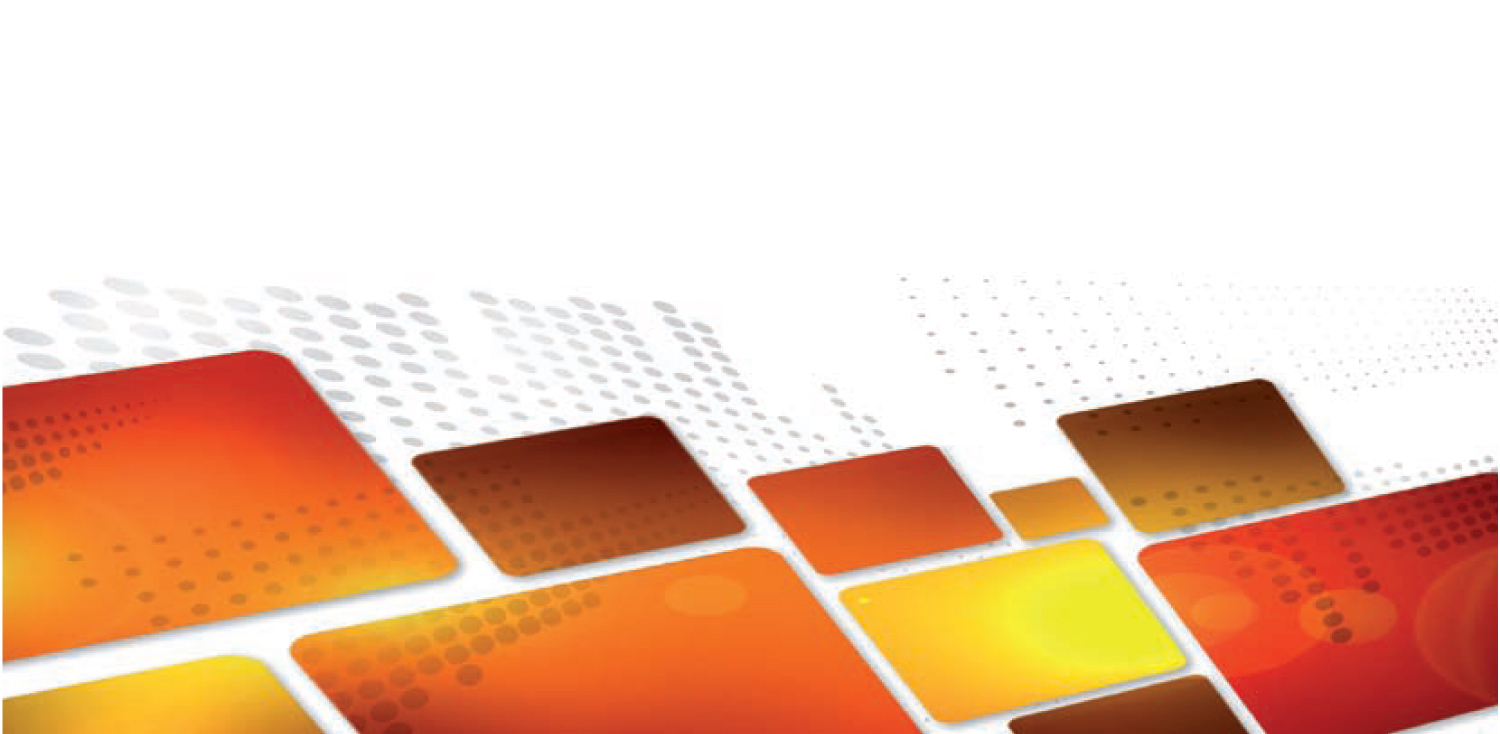 José Saavedra
 innovajs@gmail.com